МБДОУ «Детский сад №20»ПроектНа тему: «Гостеприимство разных народов»
Выполнила:
Воспитатель подготовительной группы
Петрова Ольга Сергеевна
Проект
Задачи: 

- знакомство детей с традициями и культурой разных народов;
 
- обратить внимание детей на общие черты в культуре разных народов;
- развивать у детей чувство понимания красоты традиций другого народа;
- воспитывать уважение к культуре любой национальности.
 
Объект исследования: изучение и дальнейшее развитие традиционной культуры народов России.
Цель проекта: рассмотрение традиций гостеприимства народов разных национальностей. 
Тип проекта: Информационный
Методы исследования: изучение теоретического материала; анализ, синтез, структурирование и обобщение и разработка презентации.
Продукт: доклад, мультимедийная презентация.
История гостеприимства
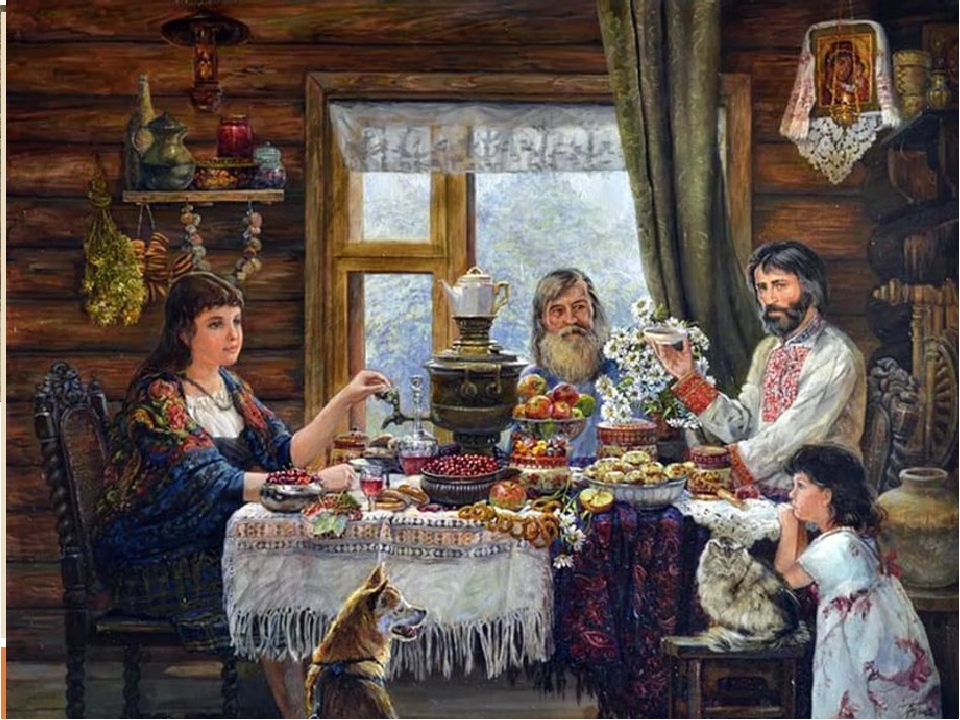 В настоящее время гостеприимство характерно для большинства народов как культурная традиция.
Гостеприимство русского народа
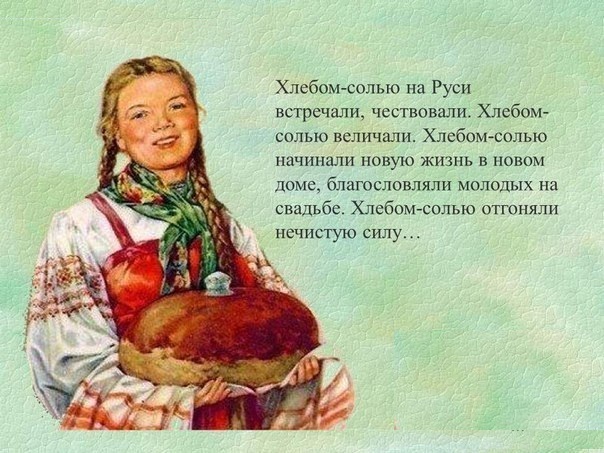 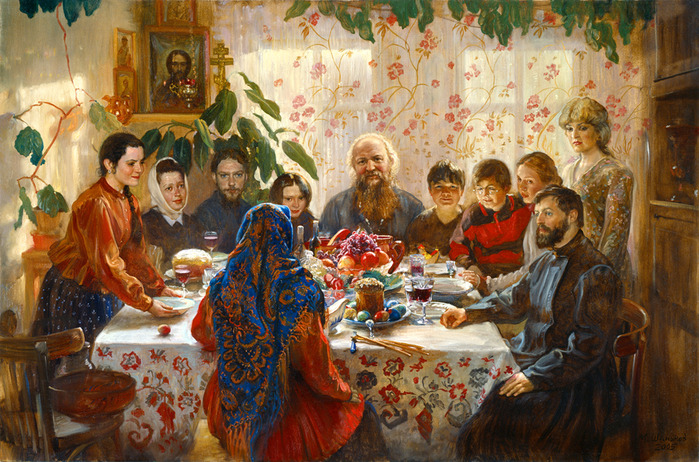 Гостеприимство народов Башкирии
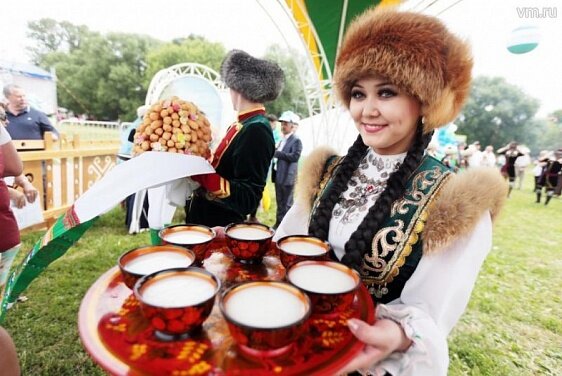 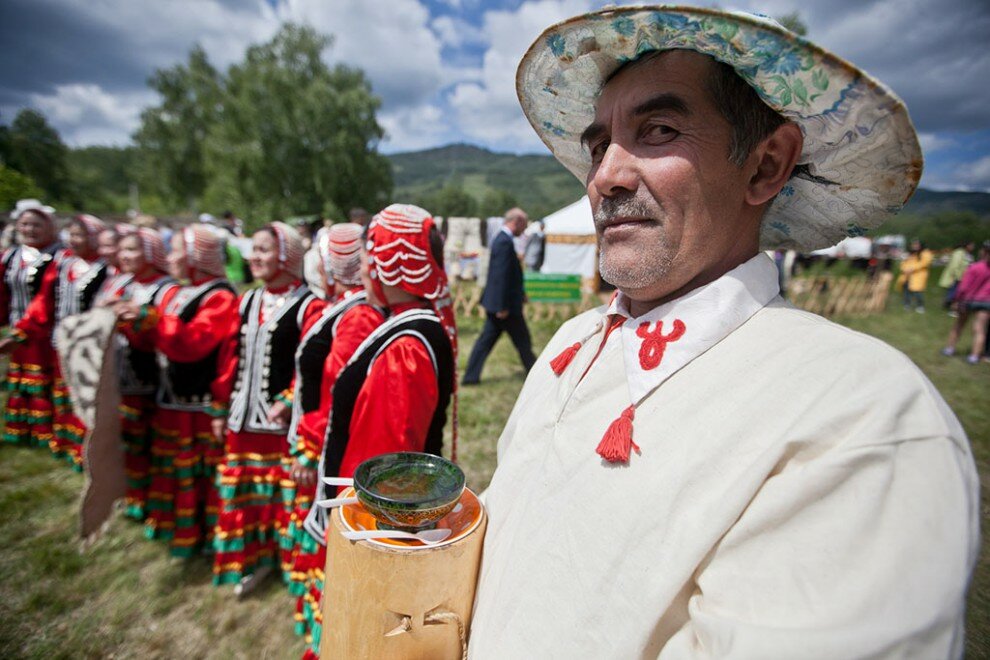 Гостеприимство татар
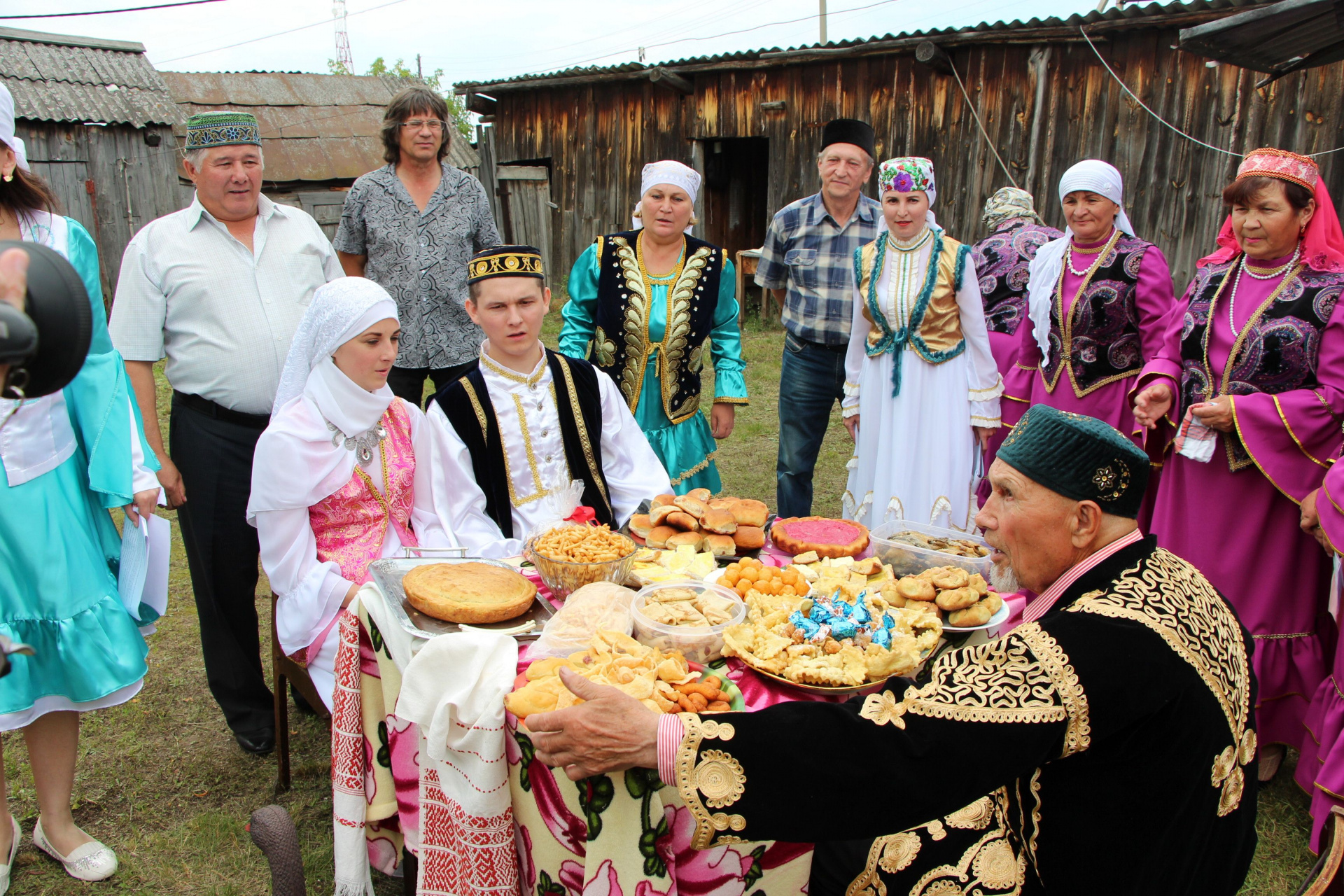 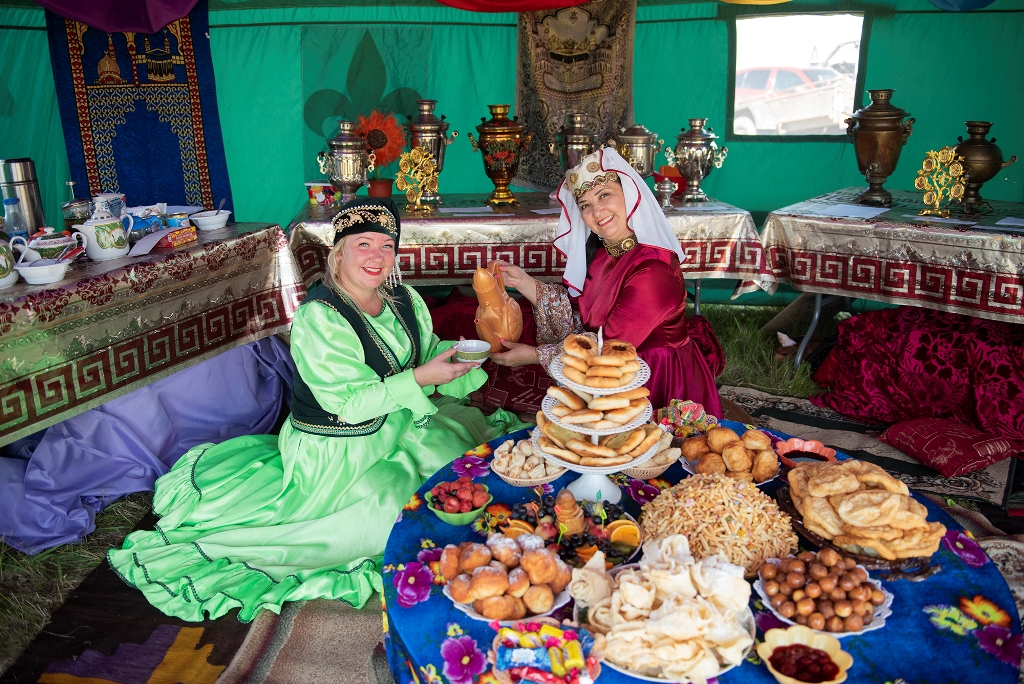 Гостеприимство Кавказа
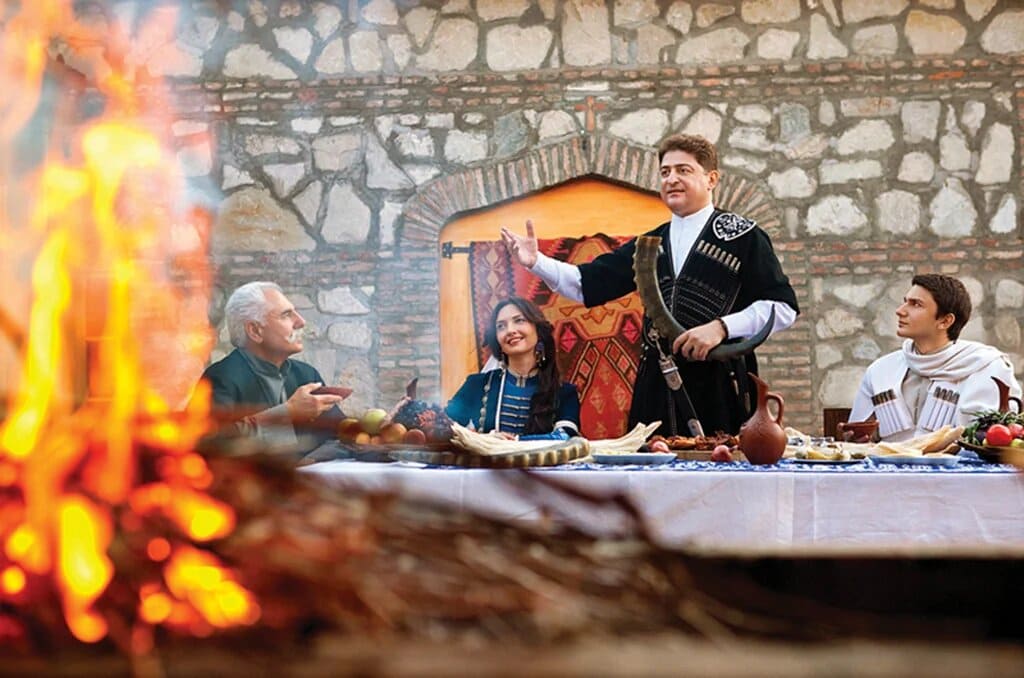 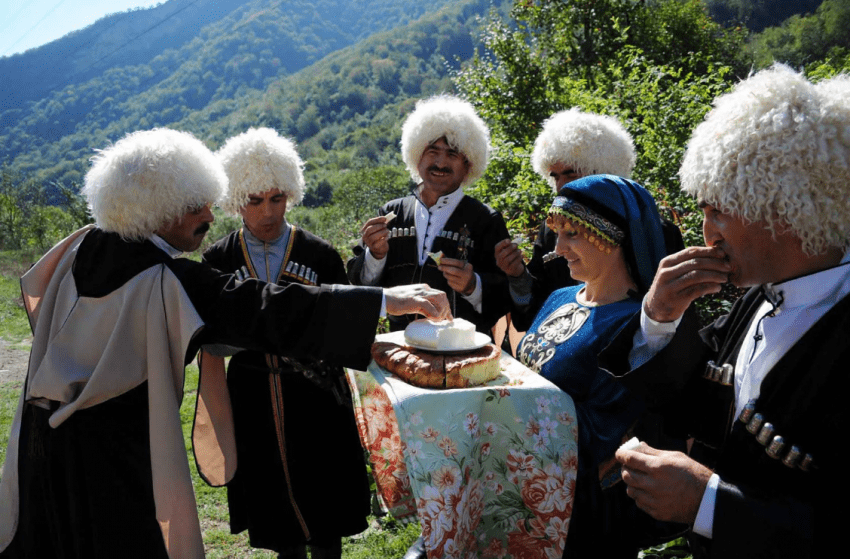